Use the highlighter or pen tool to find the words.
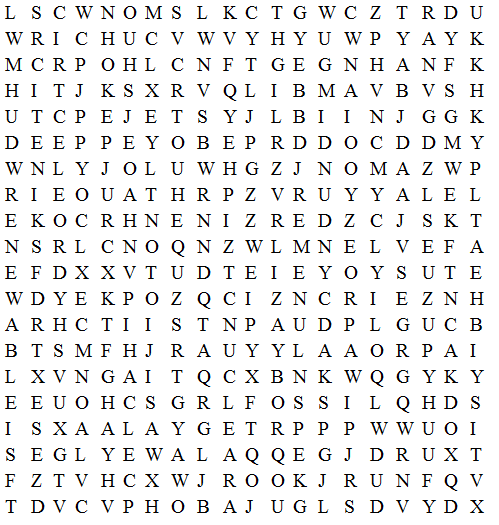 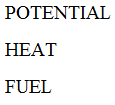 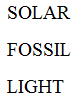 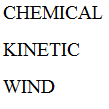 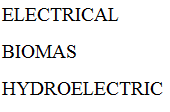 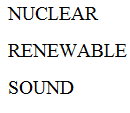 It’s Electric (and Other Energy) Review
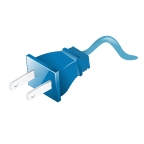 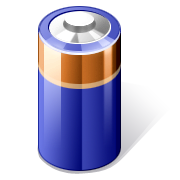 SPI 0607.10.1 Distinguish among gravitational potential energy, elastic potential energy, and chemical potential energy. 
SPI 0607.10.2 Interpret the relationship between potential and kinetic energy. 
SPI 0607.10.3 Recognize that energy can be transformed from one type to another. 
SPI 0607.10.4 Explain the Law of Conservation of Energy using data from a variety of energy transformations. 
SPI 0607.12.1 Identify how simple circuits are associated with the transfer of electrical energy when heat, light, sound, and chemical changes are produced.
SPI 0607.12.2 Identify materials that can conduct electricity.

Science with Mrs. Williams
Potential and Kinetic Energy
Energy Transformations
Law of Conservation of Energy
Simple Circuits
Electrical Conduction
100
100
100
100
100
200
200
200
200
200
300
300
300
300
300
400
400
400
400
400
500
500
500
500
500
Potential and Kinetic Energy 100
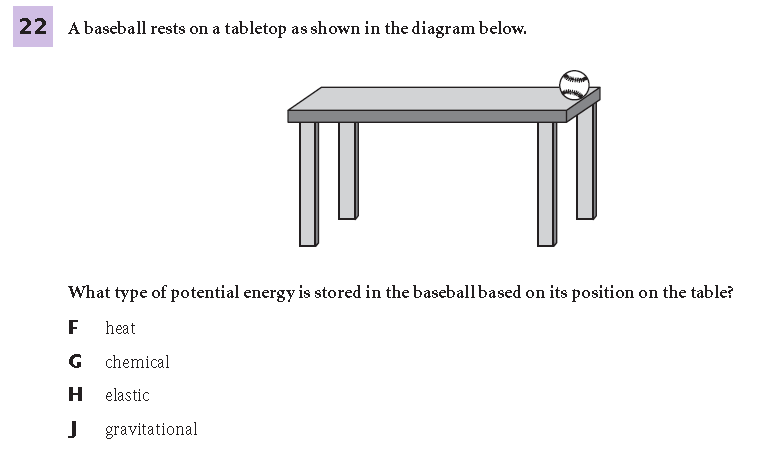 [Speaker Notes: J]
Potential and Kinetic Energy 200
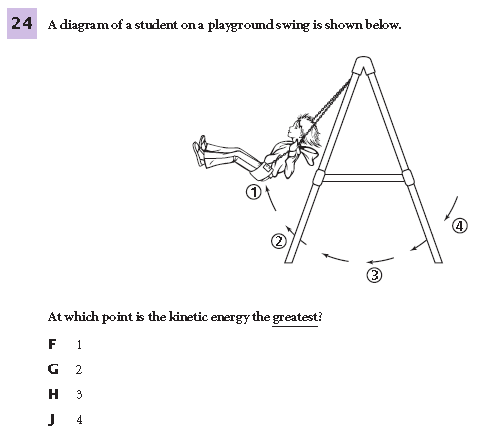 [Speaker Notes: H]
Potential and Kinetic Energy 300
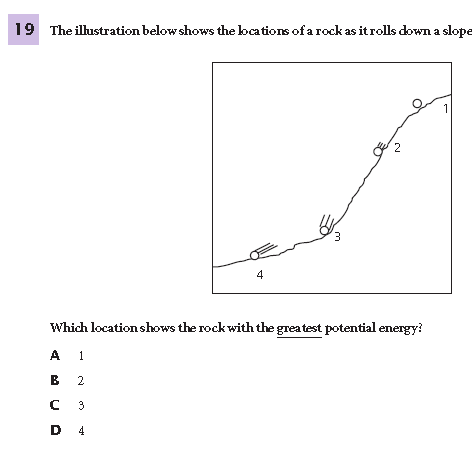 [Speaker Notes: A]
Potential and Kinetic Energy 400
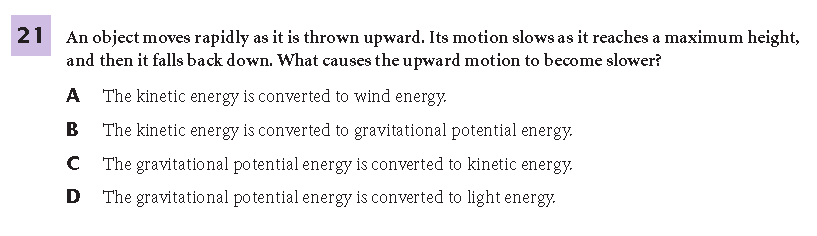 [Speaker Notes: B]
Potential and Kinetic Energy 500
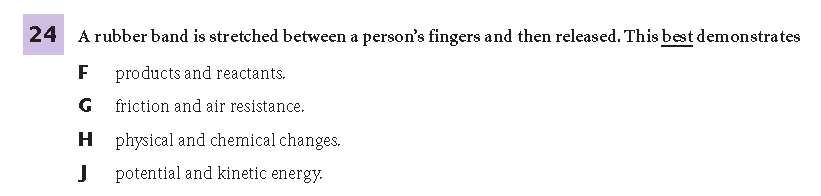 [Speaker Notes: J]
Energy Transformations 100
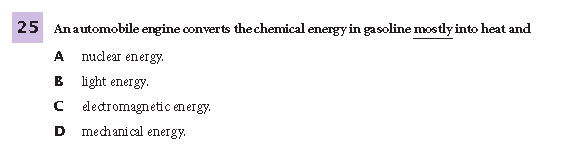 [Speaker Notes: D]
Energy Transformations 200
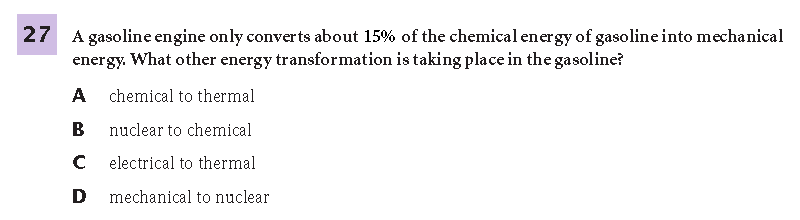 [Speaker Notes: A]
Energy Transformations 300
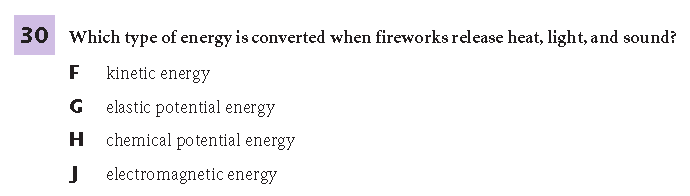 [Speaker Notes: H]
Energy Transformations 400
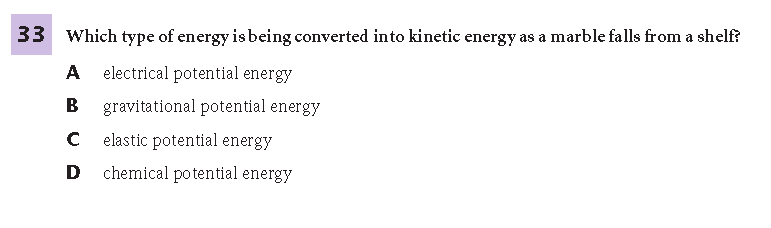 [Speaker Notes: B]
Energy Transformations 500
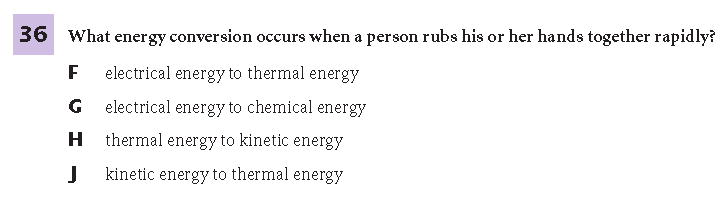 [Speaker Notes: J]
Law of Conservation of Energy 100
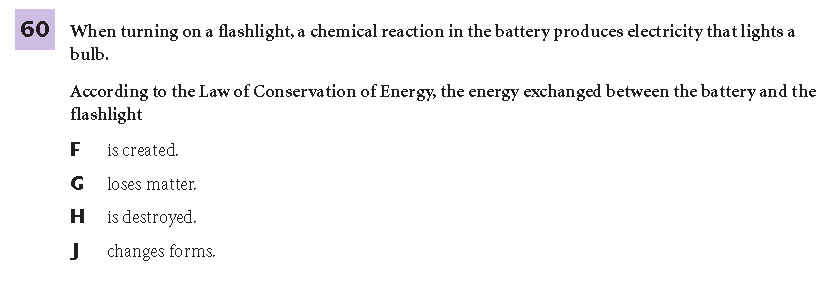 [Speaker Notes: J]
Law of Conservation of Energy 200
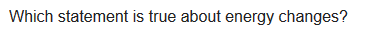 Energy can be created and destroyed.
Energy cannot be created or destroyed.
Energy can be created but not destroyed.
Energy can be destroyed but not created.
[Speaker Notes: B]
Law of Conservation of Energy 300
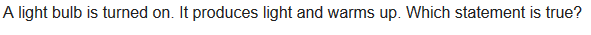 All the electrical energy is transformed to light energy and heat energy.

All the electrical energy is transformed to heat energy.

Some of the electrical energy is transformed to light energy and some is destroyed.

All the electrical energy is transformed to light energy.
[Speaker Notes: A]
Law of Conservation of Energy 400
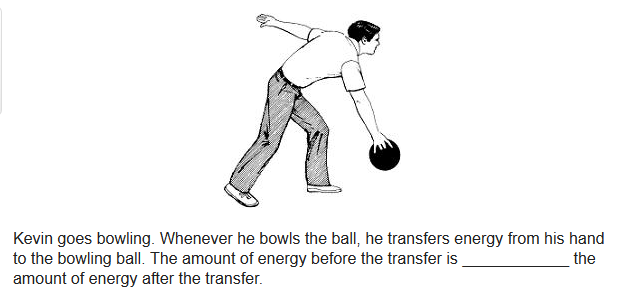 A. not related to			C. less than

B. equal to				D. more than
[Speaker Notes: B]
Law of Conservation of Energy 500
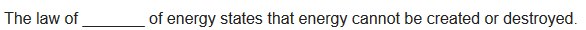 conservation

transformation

stability

absorption
[Speaker Notes: A]
Simple Circuits 100
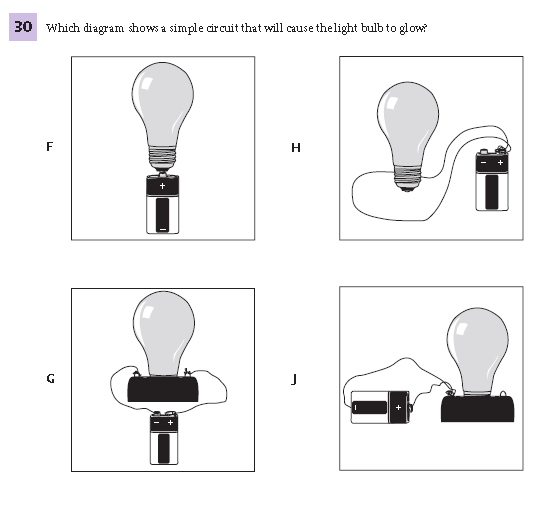 [Speaker Notes: G]
Simple Circuits 200
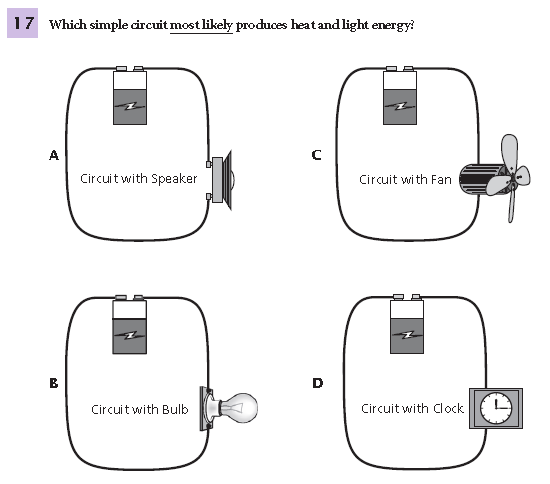 [Speaker Notes: B]
Simple Circuits 300
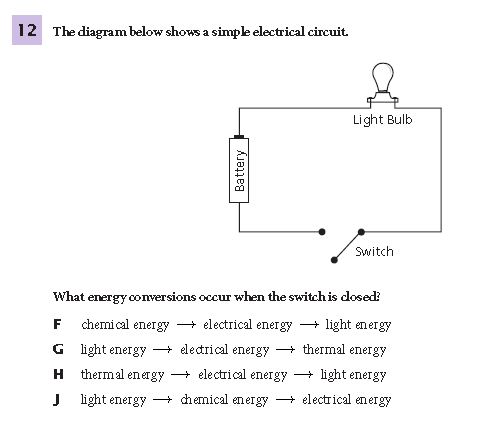 [Speaker Notes: F]
Simple Circuits 400
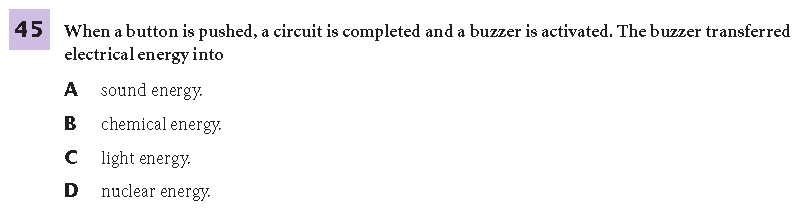 [Speaker Notes: A]
Simple Circuits 500
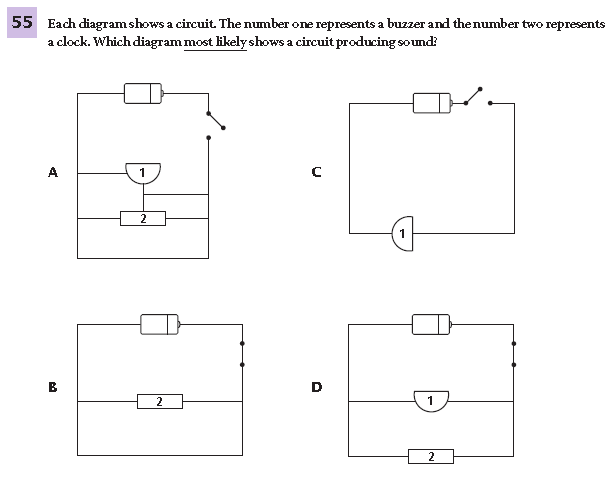 [Speaker Notes: D]
Electrical Conduction 100
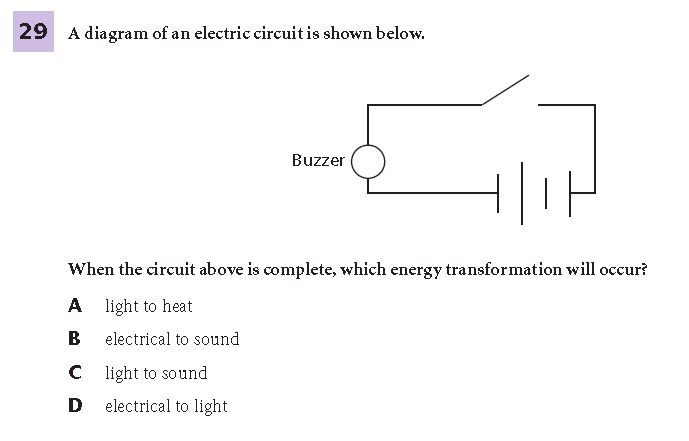 [Speaker Notes: B]
Electrical Conduction 200
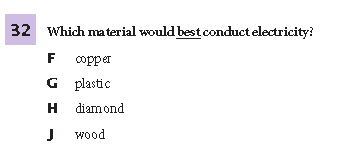 [Speaker Notes: F]
Electrical Conduction 300
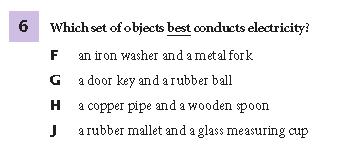 [Speaker Notes: F]
Electrical Conduction 400
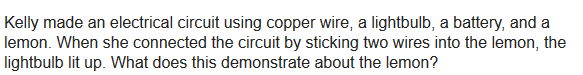 Electricity can be conducted by any material

Copper wire is a good insulator of electricity.

Lemon skin is a good insulator of electricity.

Lemon juice is a good conductor of electricity.
[Speaker Notes: D]
Electrical Conduction 500
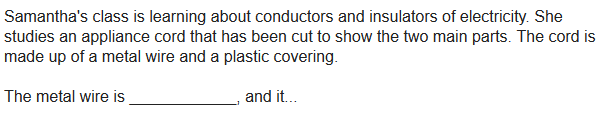 an insulator; does not allow electricity to flow.
an insulator; allows electricity to flow.
a conductor; does not allow electricity to flow.
a conductor; allows electricity to flow.
[Speaker Notes: D]
Questions
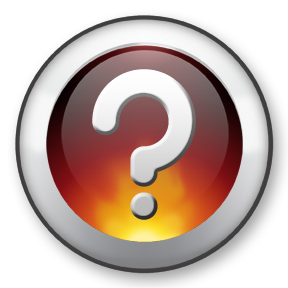